Quiz:
What is My Job?
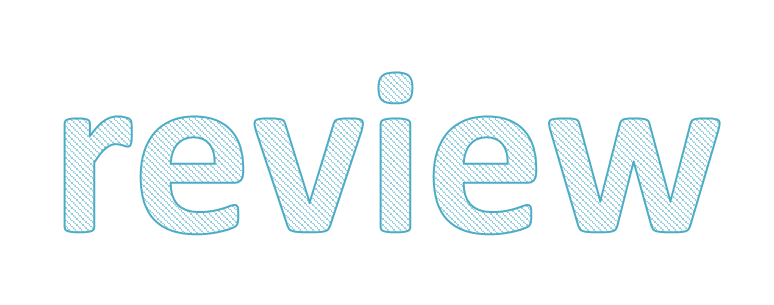 I help sick people.
I work at a hospital.
I wear a white coat.
review
doctor
I work for the town.
I keep the town safe.
I drive a car to patrol.
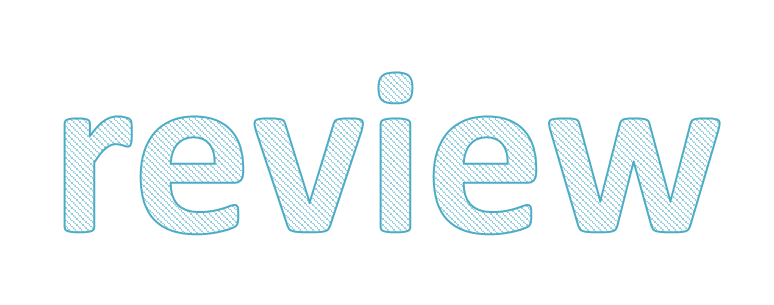 police officer